The role of imaging in Foreign body  aspiration  diagnosis
Azar. dastranji
assistant Professor .Tabriz University of  medical Sciences
The initial diagnostic evaluation of patients with suspected FB aspiration includes: 

 Postero –anterior radiograph

Lateral chest radiograph

Neck if needed
. The visibility of the aspirated FB depends on: 

Its radio-opacity

Size

Anatomical position in the airway 

 The patient’s body habitus.
It is estimated that only around 26% of the aspirated FBs are radio-opaque and visible on chest radiographs.
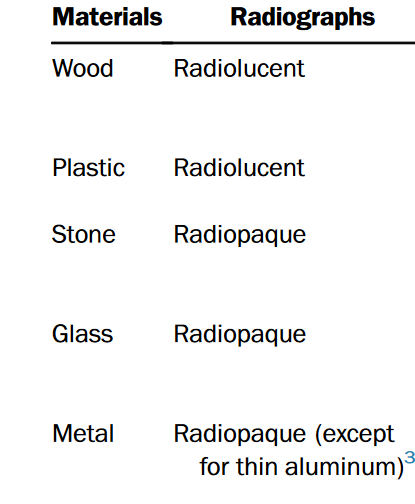 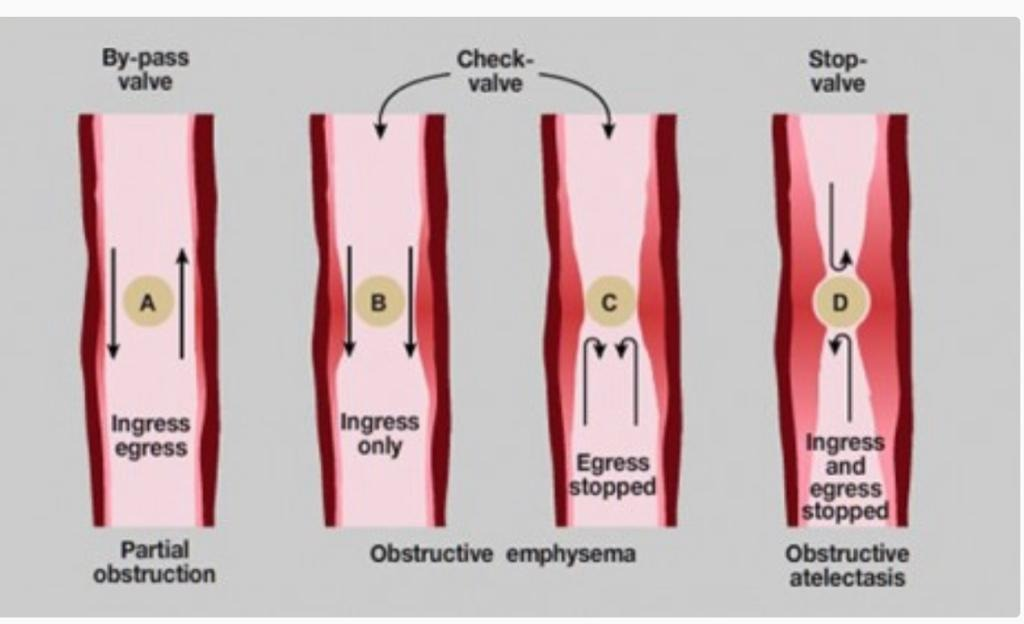 Indirect radiological signs were as follows: 

36.5% of the examinations showed a shift of the mediastinum

 35.3% showed air-trapping on the affected side of the lung caused by the FBs (obstructive emphysema)

23.6% showed the signs of pneumonia. 

Nearly one-third (32%) of the patients with bronchial FBs exhibited normal X-ray findings.
Indirect signs of FB aspiration seen on chest radiography include :

Hyper-lucency suggesting air trapping 

Atelectasis

Consolidation

 Mediastinal shift
Blanco Ramos et al. reported the incidence of these radiological findings from various case series as: 

Consolidation (43%)

Atelectasis (15%) 

 Bronchiectasis (5%) 


Though absence of these does not exclude FB aspiration.
The sensitivity of chest radiograph has been documented as 67.9% and the specificity has been seen to be 71.4%.
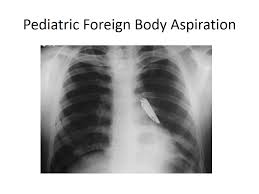 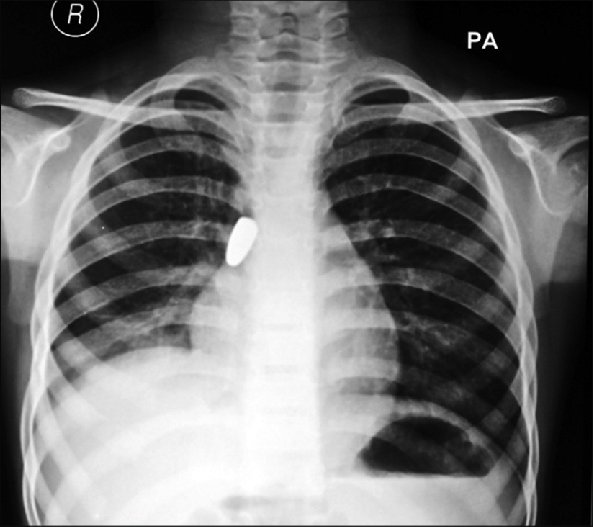 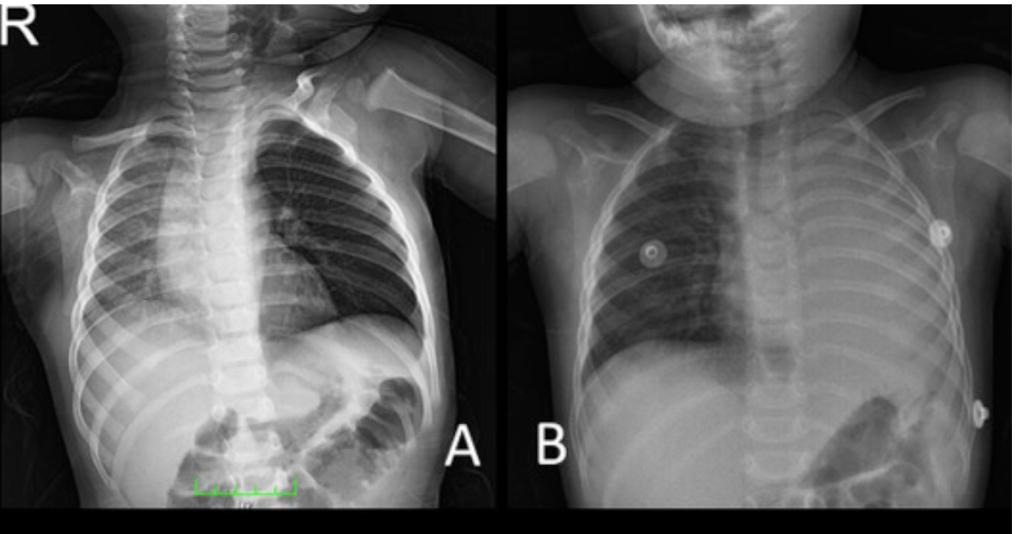 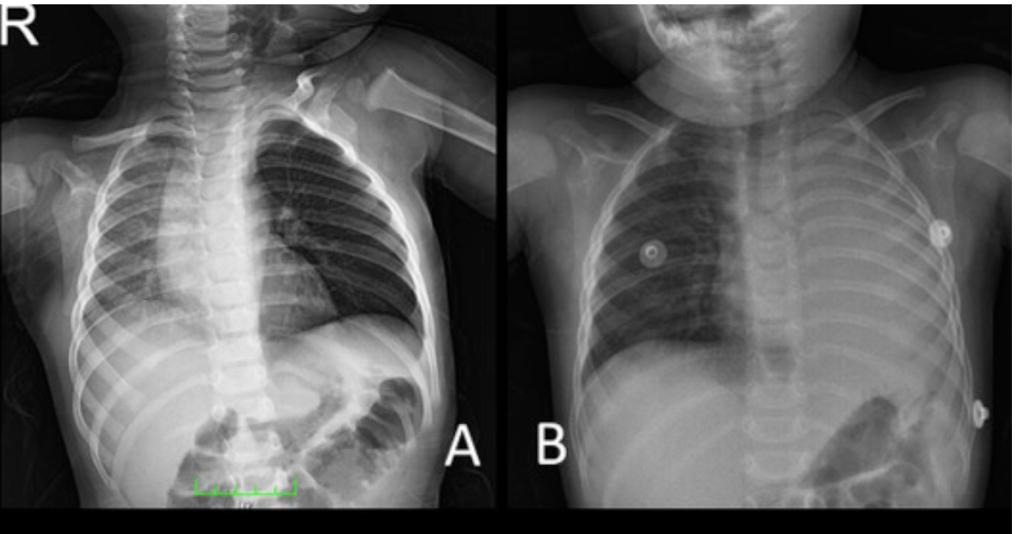 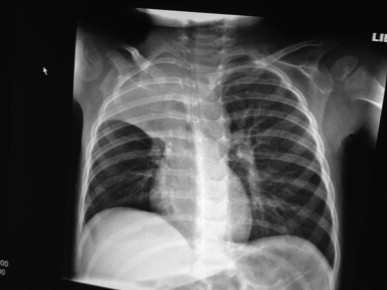 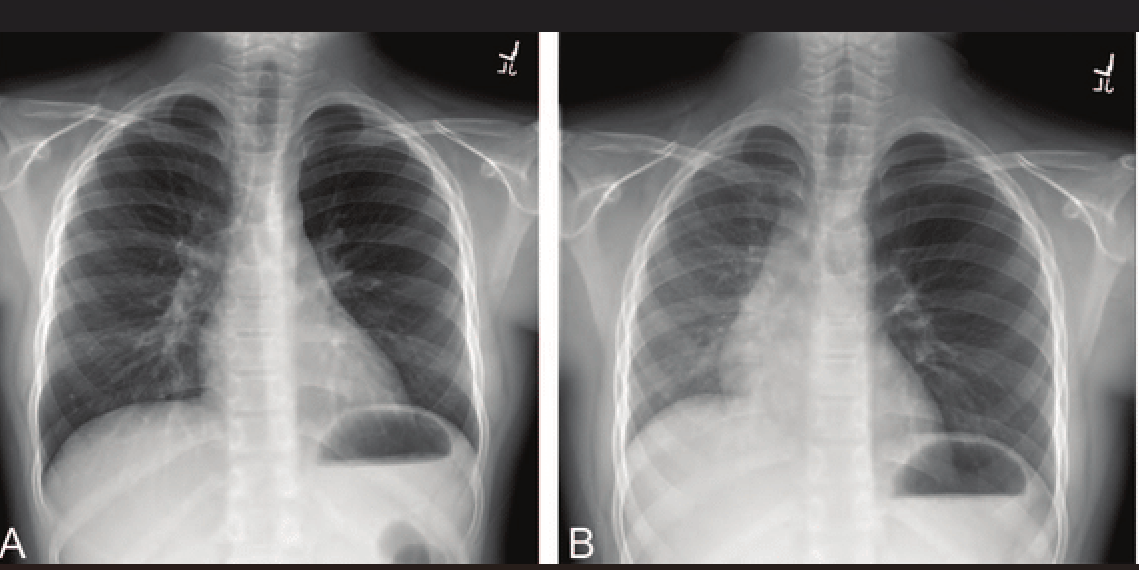 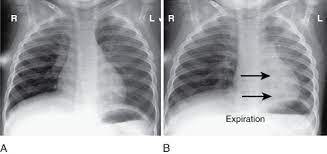 Lateral decubitus chest radiography, fluoroscopy, or both may help in diagnosing foreign body aspiration in patients who are unable to cooperate with inspiratory and expiratory CXRs, such as young pediatric patients under 5 years.

Fluoroscopy provides real time images and is rarely used for FB evaluation.
Low-dose chest CT is a remarkably effective and consistent tool for diagnosing FBA in children, with a sensitivity of 100% and a specificity of 98%. 

The FB is visible on CT in 62% cases and helps in identifying concomitant or indicative consolidation, atelectasis, pleural effusion and bronchial wall abnormalities .
Chest CT scan Finding:

Endobronchial foreign body
Volume loss
Hyperlucency with air trapping
Bronchiectasis
Pneumonia
Its use should be more widely adopted, as it can be performedquickly with minimal radiation exposure and can prevent unnecessary bronchoscopies and also to examine symptomatic patients after bronchoscopy for  
 residual foreign body.
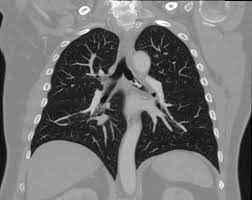 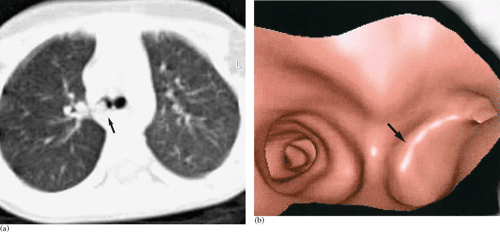 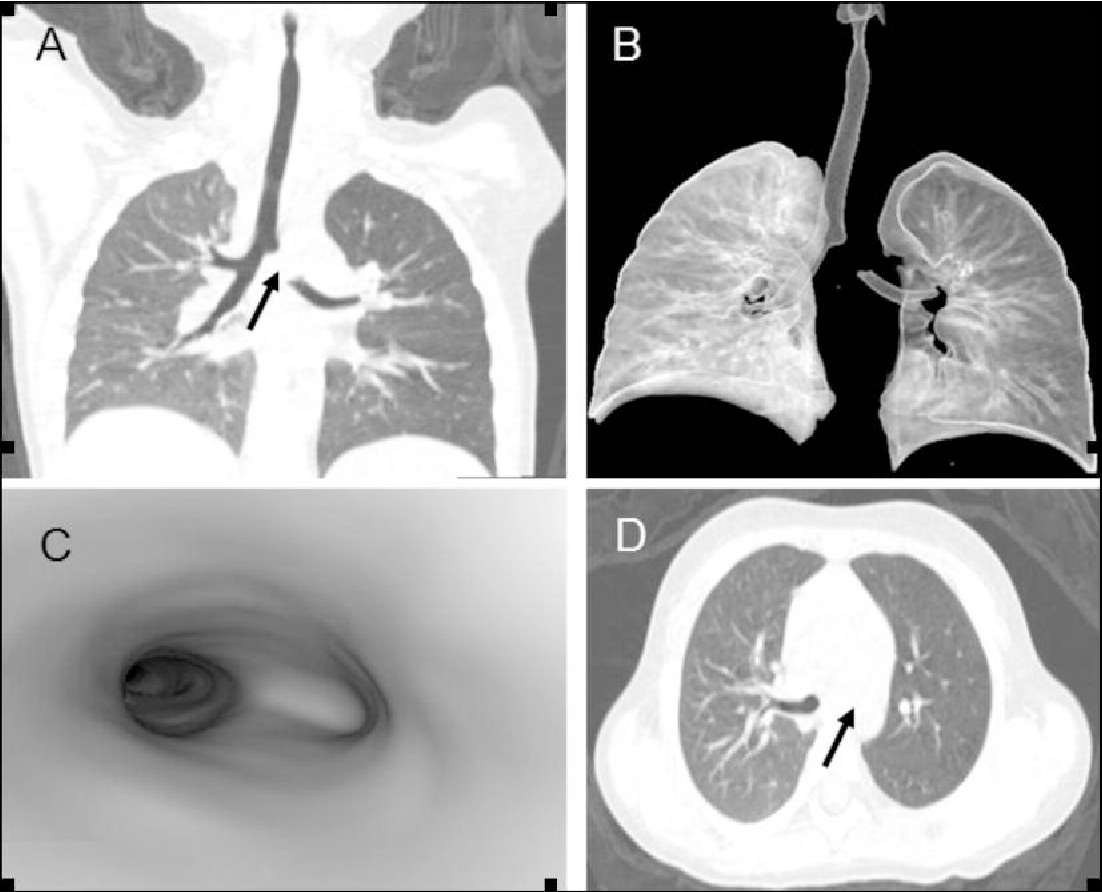 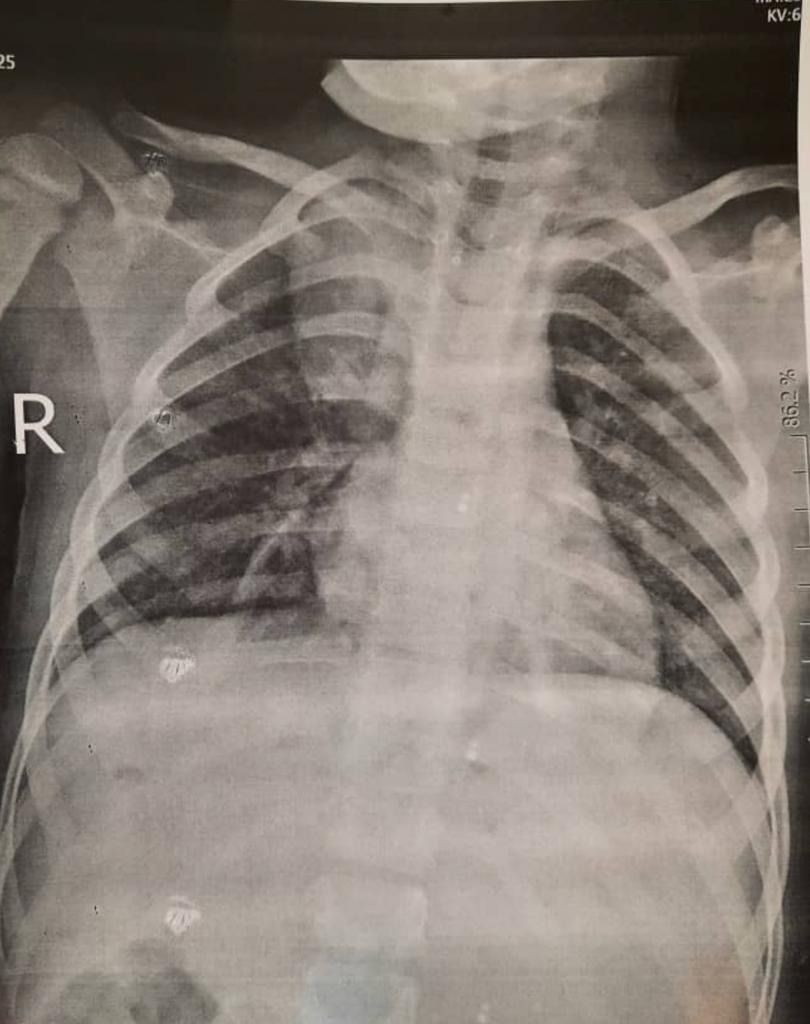 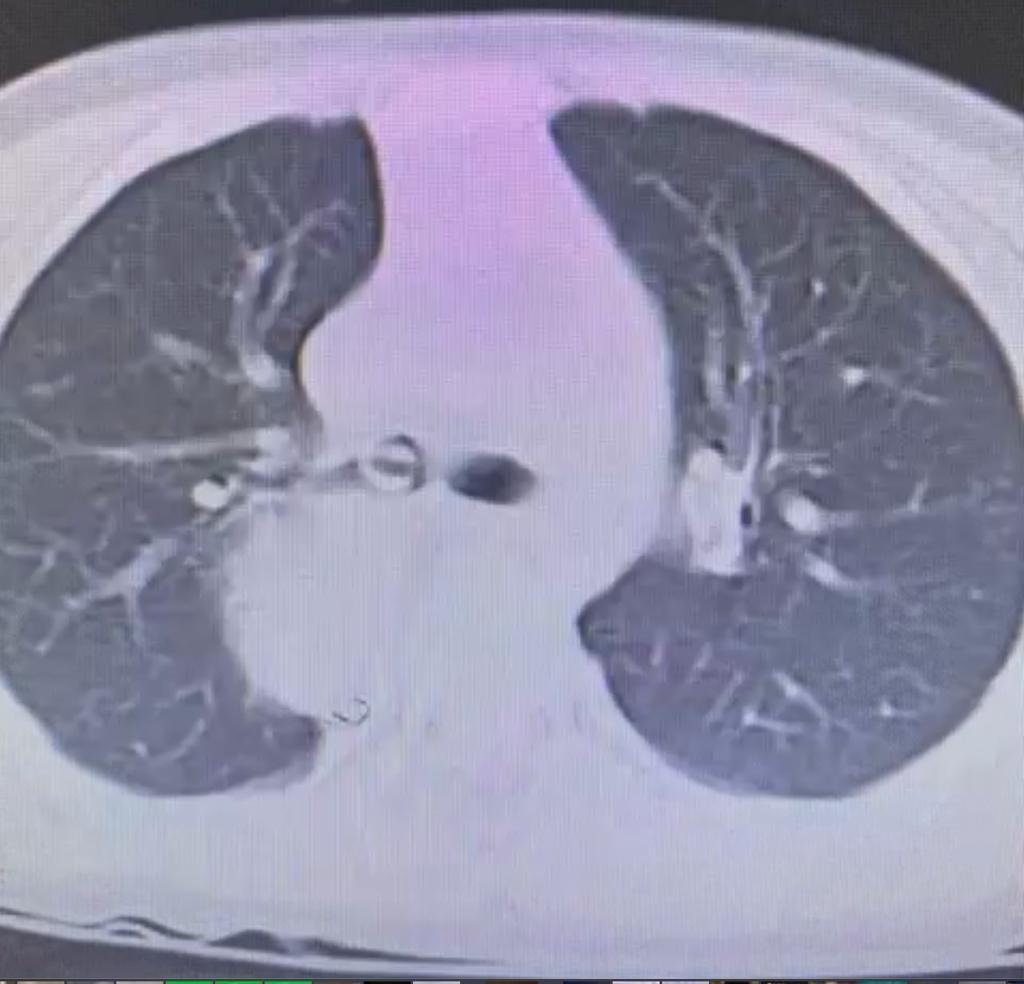 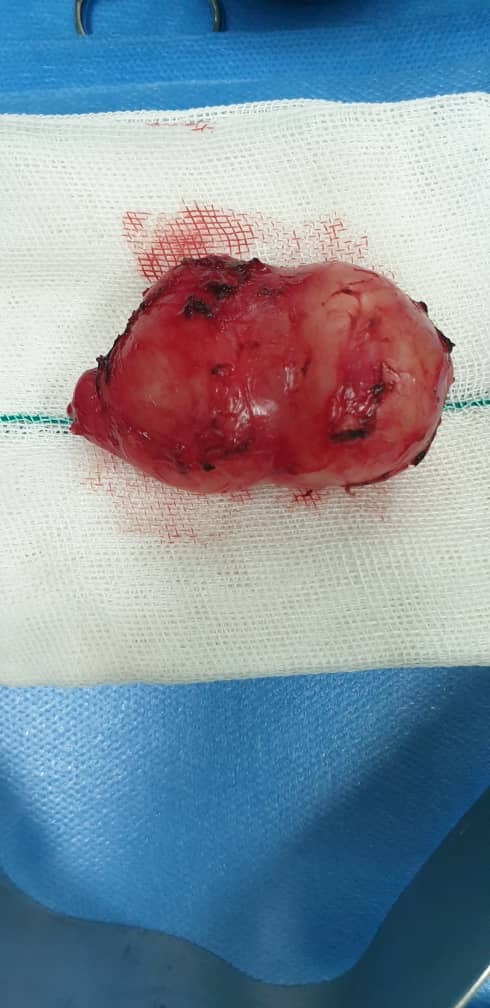 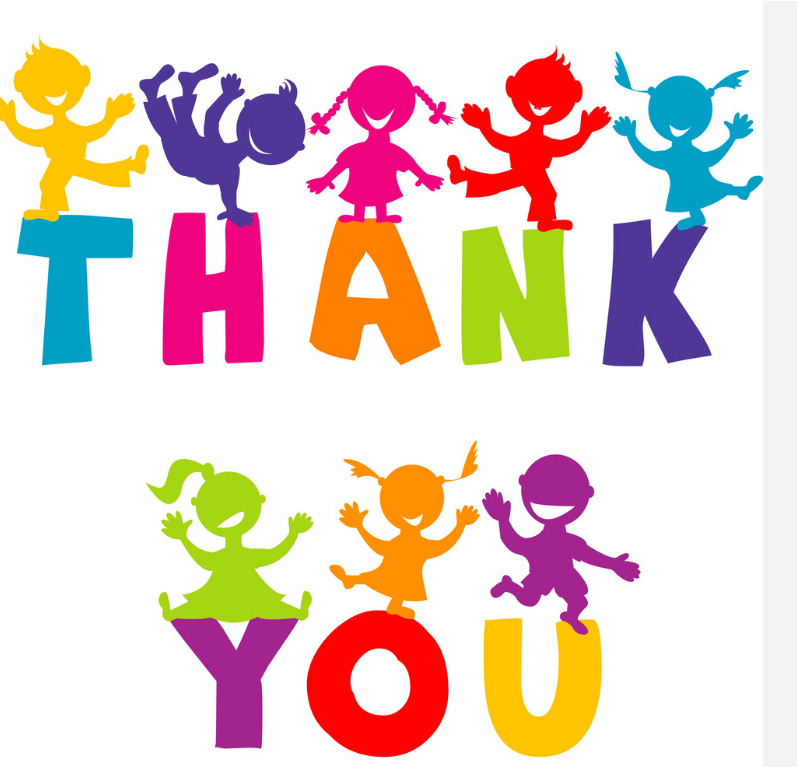